Планування бізнесу
Лекція
Основні етапи організації бізнес-діяльності
Започаткування кожної бізнес-діяльності проходить кілька фаз:
формулювання бізнес-ідеї, що включає в себе розуміння того, що саме буде продуктом економічної діяльності, яким має бути кінцевий результат діяльності, на кого він спрямований, в чому особливість і унікальність у порівнянні з іншими учасниками ринку;
аналіз ідеї обумовлює вирішення питань, пов’язаних з можливістю її реалізації: терміни реалізації; визначення обсягу та видів матеріальних та людських ресурсів; організація діяльності, спрямованої на втілення ідеї в життя; вартість реалізації ідеї;
пошук капіталу або інвесторів для формування стартового капіталу з метою організації та започаткування бізнесу;
розробка бізнес-плану, детальне проектування, опис та грошова оцінка кожного етапу діяльності;
формування бізнес-моделі для реалізацї ідеї; вирішення питань щодо того, що саме має бути запропонованим кінцевому споживачеві, ким має бути кінцевий споживач (фізична чи юридична особа, державна чи приватна установа), шляхи комунікації та способи доставки; можливі програми лояльності (акції, знижки, новинки, накопичувальні бонуси тощо);
реєстрація бізнесу відповідного типу: вирішення питання щодо типу та розмірів підприємницької діяльності (фізична особа-підприємець, приватне підприємство, товариство з обмеженою відповідальністю), оскільки це обумовлює тип податків, який має платити та чи інша категорія бізнесу залежно від обсягу прибутку та числа працівників.
Бізнес-план
Результати детального проектування старту бізнесу подають у бізнес-плані. Такий документ розробляється для опису ключових питань діяльності і потрібен власникам бізнесу – для формування уявлення про початкові етапи бізнесу, їх вартість та окупність, інвесторам – з метою залучення капіталу та партнерам – з метою заручитися підтримкою для своєї діяльності.
Бізнес-план як документ має містити такі основні складові:
титульний аркуш з усіма реквізитами,
резюме;
результати проведення аналізу ринку;
опис характеристики та планування діяльності
представлення рішення питань з управління і власності;
фінансове планування;
оцінка імовірних ризиків.
На титульному аркуші має бути відображено:
назву реалізатора бізнес-ідеї (назва фірми або компанії);
дійсну адресу розташування бізнес-офісу, контактні дані та способи зв’язку з керівником або організатором бізнесу;
назву та адресу сайту організації для випадку, якщо фірма (компанія) планує просування своєї продукції чи послуг через інтернет-магазини, то передбачити наявність в бізнес-плані вихідних даних власника магазину;
дату створення бізнес-плану;
умови конфіденційності використання документу та ідей, в ньому викладених і обґрунтованих.

Резюме представляє собою стислий опис:
завдання та цілі бізнес-компанії (фірми);
етапи реалізації завдань та досягнення цілей;
перелік основних ресурсів для реалізації завдань та досягнення цілей;
стисла оцінка конкурентоспроможності фірми;
прогноз прибутків (збитків) від діяльності;
ключові пункти ефективності діяльності.
Бізнес-план змістовно має включати опис продукту діяльності, характеристику ринкової ніші, маркетингові заходи, опис процесу виробництва, розкрити організаційні етапи ведення бізнесу, представити фінансову оцінку витрат та прибутків, проаналізувати та оцінити імовірні ризики. 



















Складові бізнес-плану
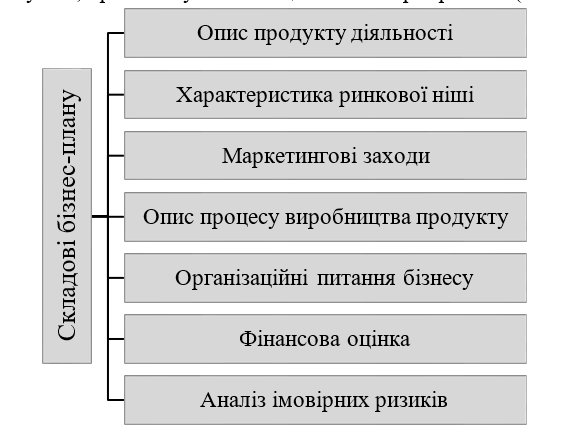 При описанні продукту бізнес-діяльності приділяють увагу таким аспектам:
	вказати особливість, унікальність та переваги продукту у порівнянні з продуктами конкурентів;
	зазначити позиції конкурентоспроможності продукту;
	вказати свідоцтво якості продукту (сертифікат, патент або ліцензію);
	наявність передових технологій його виробництва, корисність для споживачів та екологічність для середовища;
	естетичність	та	ергономічність	(зручність)	використання (споживання);
 	дизайн упаковки продукту;
	способи доставки до споживача;
	інтернет-сервіс (технологія, платформа, вид) для інтернет-магазину.


В результатах проведення аналізу ринку вказати характеристики ринкової ніші, яку заплановано зайняти для ведення бізнесу:
	аналіз поточного стану, тенденцій розвитку в даній галузі;
	перспективність обраної галузі діяльності;
	оцінка вигідності діяльності та реалізації продукту в межах даної ринкової ніші;
	оцінка сильних та слабких сторін конкурентів, діяльність яких пов’язана з цією галуззю;
	оцінка здатності конкурувати з іншими представниками бізнесу;
	SWOT-аналіз. (аналітичний метод, який використовується для оцінювання сильних і слабких сторін, а також можливостей і загроз)
Маркетингова складова бізнес-плану має визначити:
категорію споживачів продукції фірми (компанії);
вказати, чому дана продукція є необхідною для споживачів і вони неодмінно її купуватимуть;
канали реалізації продукції;
заходи для зростання попиту на продукцію.
Бізнес-план може включати частину опису процесу виробництва продукту, що обумовлює розкриття таких пунктів:
обладнання та матеріали;
вирішення питань з постачальниками та підрядниками;
розрахунок собівартості продукції;
перспективи зміни обсягів виробництва продукції.
Вирішення організаційних питань бізнес-діяльності в плані має бути представленим в пунктах:
предмет діяльності організації (фірми, компанії);
керівний склад, контакти та адреса компанії;
організаційна структура;
правова основа для діяльності;
продукція, представлена для реалізації через інтернет;
сезонність/несезонність випуску продукції;
опис типового споживача продукції – клієнта інтернет-магазину;
ключові дати відкриття фірми та початку діяльності.
Фінансова оцінка бізнес-плану має включати:
обсяг коштів, які необхідні для оплати оренди приміщення, запуску виробництва, закупки товарів, створення інтернет-магазину;
перспективний план доходів та витрат на поточний та кілька наступних роки;
аналіз точки беззбитковості діяльності фірми;
баланс коштів;
етапи окупності інвестицій та періоди погашення кредитів;
розрахунок ефективності бізнес-проекту.
Бізнес-план має включати аналіз імовірних ризиків та опису заходів для їх усунення або мінімізації втрат від потенційних технологічних ризиків; економічні ризики та способи мінімізації шкоди ризиків на діяльність фірми.
Критерії, яким має відповідати бізнес-план:
оптимальність – розробка найкращих ідей, способів та засобів їх реалізації за доречного розміру витрат і у чітко визначені часові межі;
конкретність - опис конкретних етапів завдань, вирішення яких допоможе досягти мети діяльності – отриманню стабільного прибутку;
відповідність задач поставленим цілям, способів їх вирішення – типу виконуваних завдань, засобів досягнення цілей – фінансовим, людським та виробничим можливостям компанії;
зрозумілість плану означає доступність, послідовність і прозорість етапів ведення бізнесу для інвесторів та партнерів ;
реалістичність відображається у часових термінах та доступних засобах для виконання сформульованих завдань;
чесність є наслідком прозорості та зрозумілості бізнес-плану;
перевірюваність означає можливість оцінити витрати та можливі ризики, зіставити результати планування та аналізу, реалізувати план і вчасно проконтролювати наслідки діяльності;
правдивість, що відображається у репрезентативності даних та їх відповідності реальній ситуації;
структурованість бізнес-плану обумовлює наявність етапів діяльності та чіткої схеми взаємодії між учасниками економічного процесу.
Інформаційні технології та сервіси для бізнес-планування
При розробці бізнес-плану можна використовувати як професійні програмні продукти у вільному доступі, так і звичайні, наприклад, шаблони бізнес-планів у офісних додатках Microsoft, зокрема:
для створення бізнес-плану шаблон MS Word «Бізнес-план»;
для створення   презентації   бізнес-плану   шаблон   MS   Power   Point
«Презентація бізнес-плану»;
для розробки бюджету web-сайту шаблон MS Excel «Бюджет web- сайту»;
для оцінки витрат на запуск бізнесу шаблон MS Excel «Витрати на запуск бізнесу»;
побудова бізнес-календаря шаблон MS Excel «Бізнес-календар»;
побудова контрольного списку бізнес-плану з аналізом SWOT шаблон MS Excel «Контрольний список бізнес-плану з аналізом SWOT».
Окрім офісних шаблонів Microsoft існують онлайн ресурси для планування бізнесу. Серед таких доступних інструментів: додаток ProjectLibre, застосунки Google, серед яких бізнес активно використовує для планування і організації діяльності та для ведення бухгалтерської звітності в малому бізнесі.
Google містить додатки, які можна підключити та працювати в інтегрованому середовищі з документами в своєму Google-аккаунті. Серед цих додатків, які надають можливості бізнес-планування, використовують Business Process Simulator, Smartsheet, ZipBooks, VOGSY та інші.
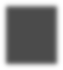 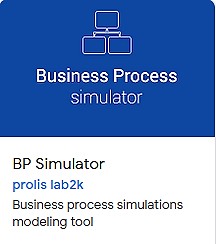 Business Process Simulator – програмний додаток Google, який дозволяє побудувати план діяльності, виконати розрахунок часу та вартості робіт, перевірити розрахунки, обчислити продуктивність запланованих видів робіт. Даний симулятор дозволяє побудувати візуальну модель процесу та оцінити показники ефективності. Підтримує роботу в хмарному середовищі.
Smartsheet – це провідна, орієнтована на використання в хмарному середовищі, платформа, яка призначена для планування, управління та автоматизації ділових процесів. Використання додатку дозволяє фірмам та організаціям формувати звіти, аналізувати ефективність вихідних результатів бізнесу та швидко приймати обгрунтовані рішення. Гнучкість Smartsheet дозволяє бізнесу різних масштабів керувати проектами та процесами, починаючи від інтеграції ІТ-системи, управління потоками продажів, відстеження кандидатів на вакантні місця до обробки заяв до служби підтримки споживачів. 
Система дозволяє налаштовувати нагадування та сповіщення, працювати з файлами, організовувати та проводити онлайн обговорення діяльності, формувати план завдань у форматі діаграми Ганта та працювати з календарем. Додаток забезпечує необхідний рівень доступу та захисту даних. Створювати все необхідне можна безпосередньо на Google-диску, керувати електронною поштою та виконувати синхронізацію бізнес- плану з календарем з відстеженням прогресу у виконанні
завдань.
ZipBooks – потужне програмне забезпечення для бухгалтерського обліку у малому бізнесі. Додаток спрощує процеси ведення бухгалтерських книг, підключення до банку та містить інструменти для формування звітів та онлайн- виставлення рахунків. Надає можливості надсилати рахунки- фактури, відстежувати їх перегляд клієнтами, приймати онлайн платежі через системи Square або Stripe та надсилати квитанції. Додаток дозволяє працювати спільно завдяки налаштуванню доступу до бухгалтерських рахунків та документів. З допомогою ZipBooks можна будувати інформаційні панелі (дашборди). 
Встановлення додатку дозволяє захистити фінансові дані відповідно до стандартних протоколів безпеки з використанням паролів, логінів та зашифрованого зв’язку.
VOGSY – додаток, який представляє собою варіант ERP- системи з інтеграцією електронної пошти, текстових документів, електронних таблиць та потужностей диска для ефективного ведення бізнесу. Додаток дозволяє планувати діяльність, управляти проектами та ресурсами, формувати завдання, відстежувати їх виконання з використанням інтерфейсу Google. 
Даний сервіс доступний для користувачів Google Workspace. VOGSY допомагає формувати файлову структуру на диску з метою зберігання кейсу проекту і організації документів клієнтів з можливістю налаштування миттєвого доступу до них. В додатку можна використовувати шаблони документів для формування рахунків-фактур. 
Інструменти VOGSY надають можливість виконувати формування документів та їх розсилку клієнтам миттєво. З 60-ти робочих процесів фірма має можливість обрати один, найбільш зручний для своєї ефективної роботи. VOGSY надає широкий спектр стандартних звітів в електронних таблицях.
Використані джерела:
Як скласти бізнес-план: покрокова інструкція та приклади https://fondy.ua/uk/knowledge/business-plan/
Бізнес-план: приклади, структура та як скласти https://ua.weblium.com/blog/biznes-plan-sho-ce-yak-sklasti-prikladi
Створюємо бізнес – план власного підприємства https://naurok.com.ua/stvoryuemo-biznes-plan-vlasnogo-pidpriemstva-256162.html
Дмитрієва В. А. Онлайн технології в електронному бізнесі: навчальний посібник. Дніпро: Ліра, 2022. 178 с
https://www.youtube.com/watch?v=_Hb7xFeHBK4
https://www.youtube.com/watch?v=Nggg9EUfaWY